Trinkwasserversorgungaus dem BodenseeVorstellung des Projekts „Zukunftsquelle – Wasser für Generationen“der Bodensee-Wasserversorgung19. Trinkwasserfachtagung des Berufsverbandes der Hygieneinspektoren Baden-Württemberg21.03.2024, Donaueschingen
Inhalt
Wasser aus dem Bodensee heute und in Zukunft
Unsere Antwort: „Zukunftsquelle. Wasser für Generationen“
Stand heute und weiterer Ablauf
2
Wasser aus dem Bodensee: heute und in Zukunft
3
Wasser aus dem Bodensee
Trinkwasser für Baden-WürttembergMehr als vier Millionen Menschen im Land nutzen Fernwasser aus dem Bodensee.

Vorausschauend seit 70 JahrenVerantwortlich dafür ist der 1954 gegründete Zweckverband Bodensee-Wasserversorgung.

Eine kommunale Solidargemeinschaft183 Verbandsmitglieder in 320 Kommunen profitieren vom Wasser aus dem größten See Deutschlands.
4
Wassergewinnung und -aufbereitung heute
1Drei Entnahmeleitungen 
im Bodensee
2Ein Seepumpwerk
am Standort Süßenmühle
3 Trinkwasseraufbereitung auf dem Sipplinger Berg
4
Reinwasserpumpwerk fördert Trinkwasser ins Netz
5
Wassergewinnung und -aufbereitung heute
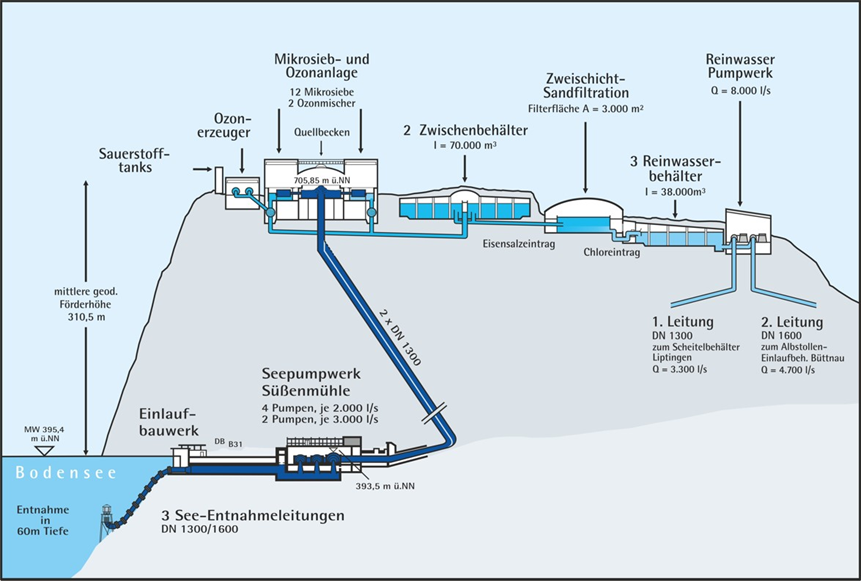 Herausforderungen für die Wasserversorgung
Anlagenzustand​: Seit 1980er Jahren wenig Anpassungen bei Kapazitäten und Technologien​. Nutzungsdauer vieler Anlagen ist erreicht​.
Klimawandel führt zu Änderungen bei Wasserbedarf, aber auch im See (z. B. Pegelstände, ökologische Auswirkungen).
​Quaggamuschel seit 2016 im Bodensee – Gefahr der „Verstopfung“ von Leitungen und Filtern
Weitere Herausforderungen bspw. durch Schadstoffe im Wasser.
7
Herausforderungen für die Wasserversorgung - Quaggamuschel
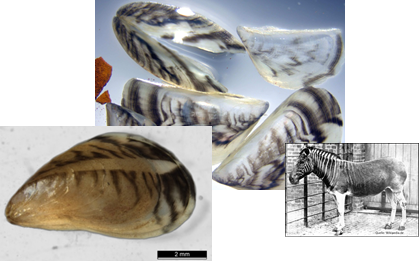 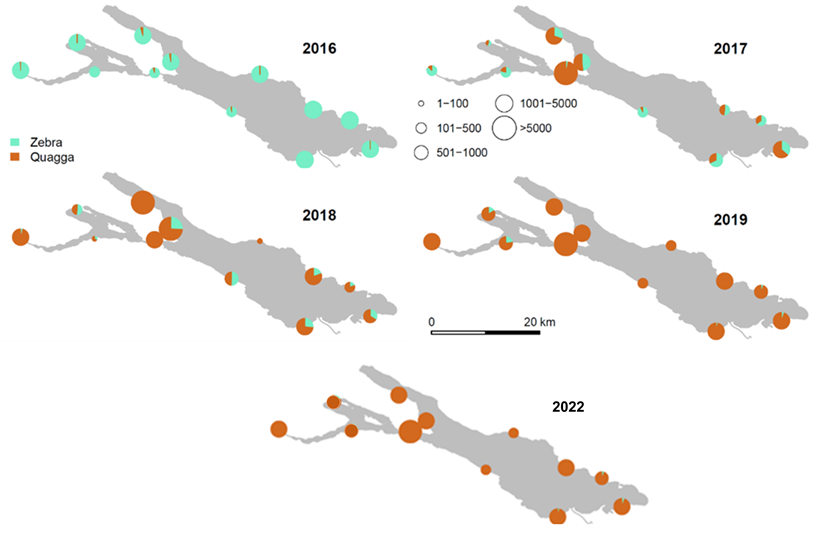 8
Herausforderungen für die Wasserversorgung - Quaggamuschel
Rohwasser aus 60 m Tiefe
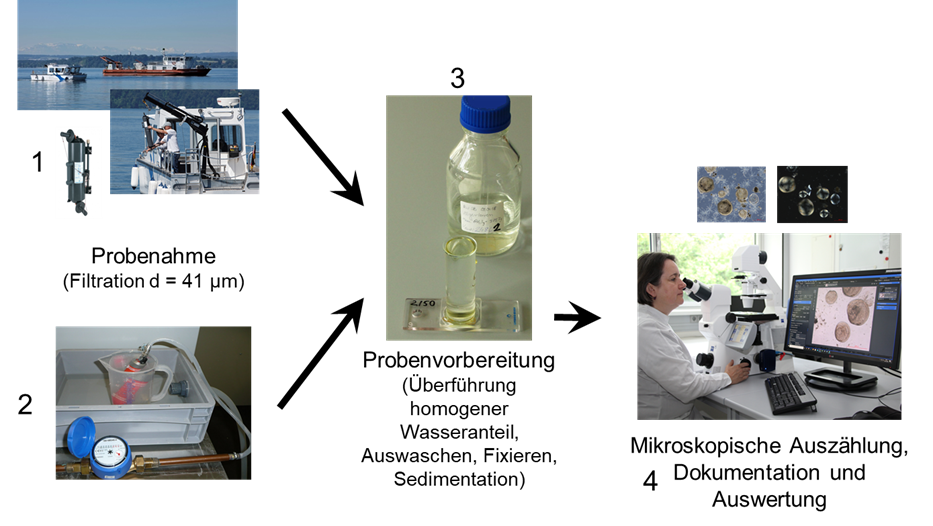 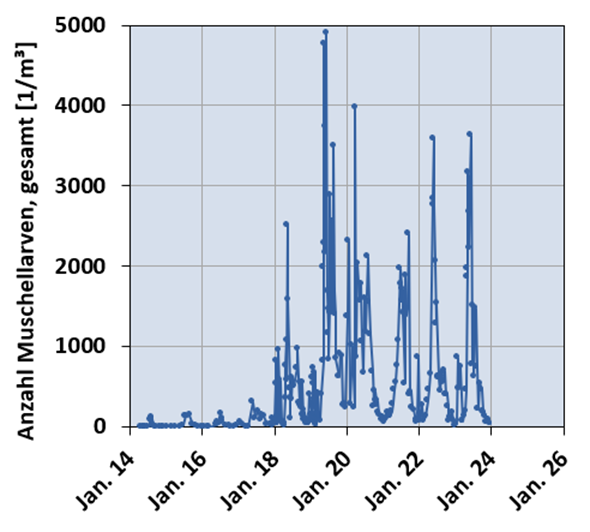 Analysenmethode zur Ermittlung der Anzahl an Muschellarven
8
Unsere Antwort:„Zukunftsquelle. Wasser für Generationen“
9
Aufstellung für die Zukunft
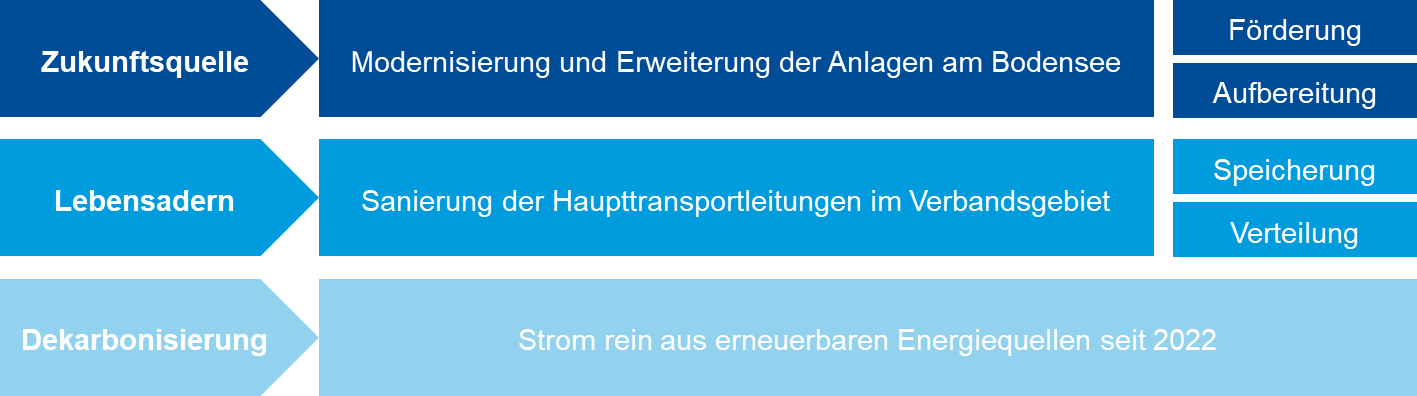 10
Zukunftsquelle: Planungsprämissen
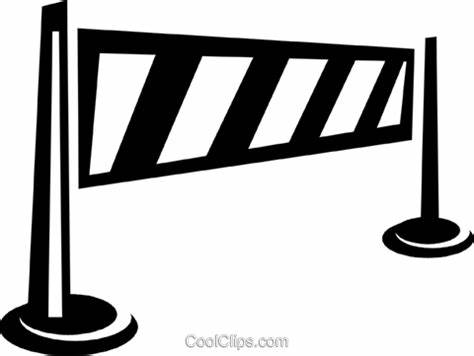 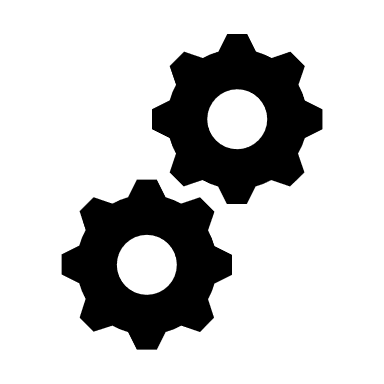 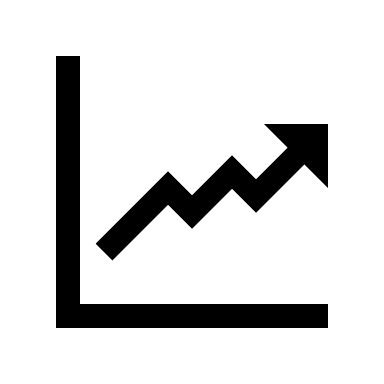 11
[Speaker Notes: 100% Barriere gegen Partikel (> 20 nm) möglichst nahe am Seeufer, d.h. keine Quagga Larven, keine Viren und Bakterien, kein Mikroplastik im nachgelagerten System

Erhöhung der Redundanz – abgesetztes Standbein mit Standort RSA, 2. elektrischer Anschluss an das 110 kV Netz d.h. Bau RSA und Versorgung mit Bestandsanlagen parallel möglich  

Wachstumspfad, RSA und RSB sicher den Status Quo für 183 Verbandsmitglieder (Basis 670.000 m³/d), RSC möglicher Wachstumspfad mit zusätzlich 335.000 m³/d, aber Verzahnung mit Programm Lebensadern]
Aufstellung für die Zukunft
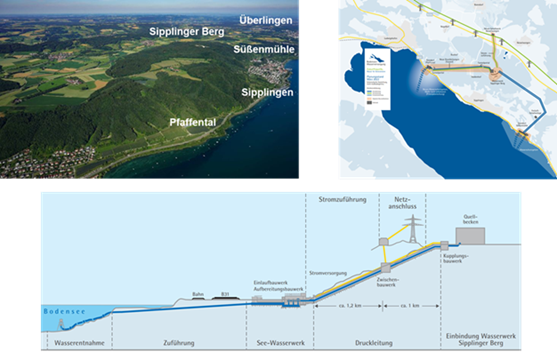 10
Realisierungsstufen: Schritt für Schritt
12
[Speaker Notes: Maßnahmen zur Bestandssicherung dienen dem Erhalt des Status Quo. Sie sind erforderlich, damit der Zweckverband den bestehenden Mitgliedern ihre aktuellen Beteiligungsquoten auch in Zukunft gewährleisten kann.
Wollen wir bestehenden Mitgliedern mehr Wasser zuteilen und/oder neue Mitglieder aufnehmen, werden weitere Maßnahmen erforderlich. Über diese Wachstumsoption kann separat nach Verabschiedung Masterplan entschieden werden.
Im Projekt ZQ planen wir beides in verschiedenen Realisierungsstufen.]
Zukunftsquelle: Herausforderungen
Neuer Standort auf „grüner Wiese“ im geschützten Naturraum
Aufwändige Geologie für neuen Standort und Tunnel
Neue Entnahmeleitungen im See und neues Wasserschutzgebiet im Nutzbereich der Freizeitsportler
Neue Ultrafiltrationstechnologie erstmals in dieser Größenordnung
Wasserentnahme in internationalem Gewässer zustimmungspflichtig
Aufwändige Planung und Genehmigung
Sipplinger Berg
Süßenmühle
Sipplingen
Pfaffental
Bodman-Ludwigshafen
15
Stand heute und weiterer Ablauf
16
Wo stehen wir heute?
Projekt wird seit 2019 auf Basis einer Machbarkeitsstudie geplant, hoher Detaillierungsgrad erreicht.
2023 Kostenberechnung im Rahmen der Entwurfsplanung, bis März 2024 Abschluss Entwurfsplanung und parallel Prüfung Einsparpotenziale
Ende Q2/2024 Entscheidung: Fortführen Bestandsplanung mit Genehmigungsplanung oder Verfolgung neuer Variante
Entscheidung betrifft zunächst nur die Maßnahmen zur Bestandssicherung ohne Mengenerhöhungen, jedoch bereits beides beplant.
Künstlerische Darstellung der neuen Anlagen im Pfaffental
17
Wasserschutzgebiet – Standort Pfaffental
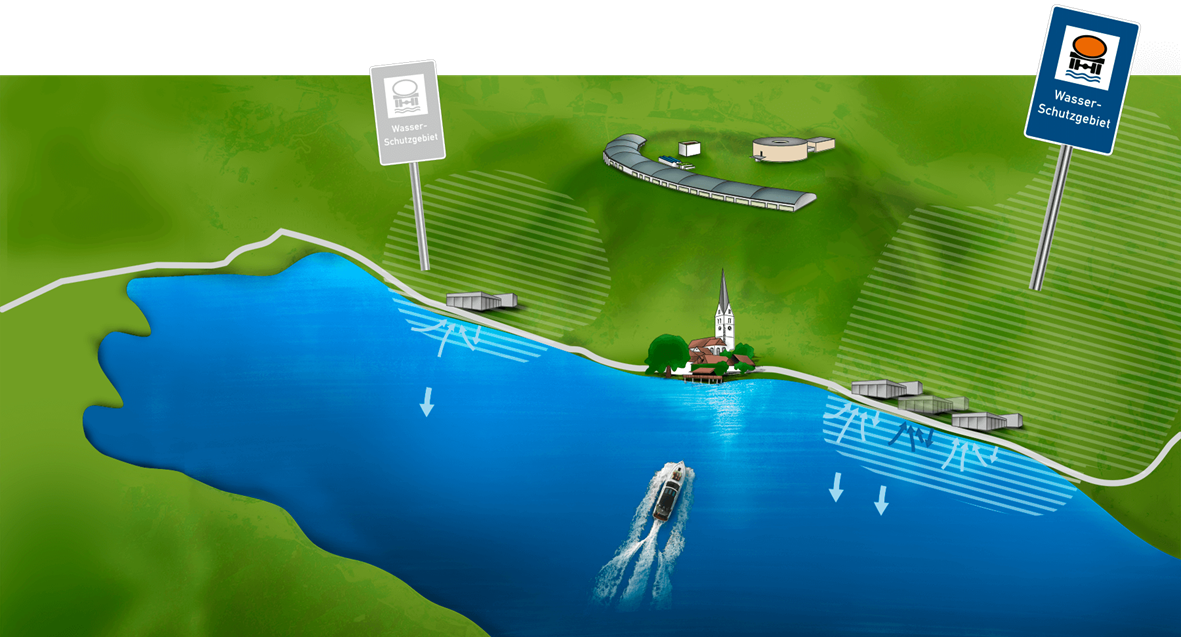 18
18
Zeitplan – langfristig Sicherheit schaffen
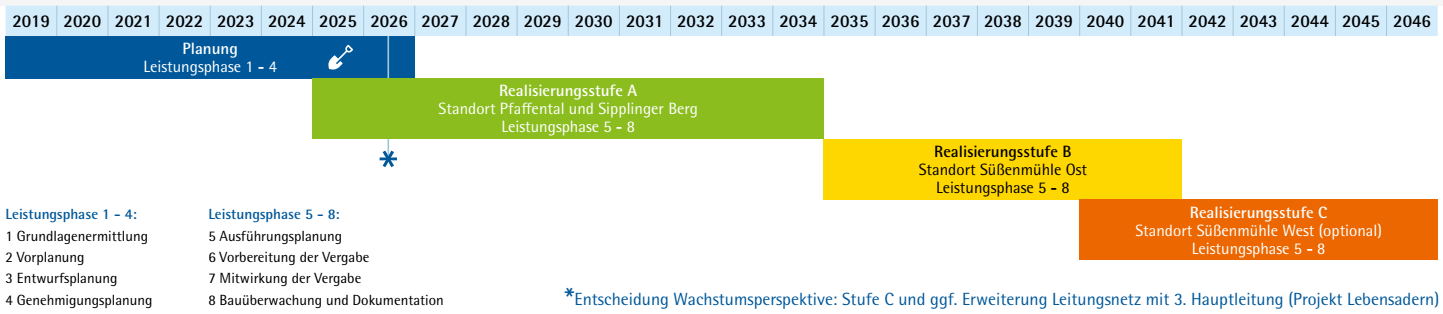 21
Projektkosten – Investition für Generationen
Gesamtkosten rund 4,6 Milliarden Euro (gemäß Kostenschätzung Sept. 2023 im Rahmen der Entwurfsplanung)
Darin enthalten sind 1,3 Milliarden für die Wachstumsoption (Realisierungsstufe C).
Mehr als die Hälfte der Gesamtkosten entfallen auf Inflation und Zinsen (je rund 1,2 Milliarden Euro).
Als Fernwasserversorger ist der Verband bisher von den aktuellen Förderrichtlinien des Landes ausgenommen!
Zinsen
22
Transparenz und Information von Beginn an
Kontinuierliche Abstimmung mit und Information von
Behörden, Gemeinden, Verbänden (Naturschutz, Landwirtschaft, Jäger)
Vereinen (Wassersport)
Eigentümern, Anliegern
Öffentlichkeit und Medien
Scoping-Termin im Juni 2021 erfolgt
Frühe Öffentlichkeitsbeteiligung erfolgt
21
Zukunftsquelle. Wasser für Generationen